Dialogforum vandløb 2018
Vandløbsrapporter  2018
Der er indkommet 18 henvendelser.

Oprensning 9 stk. 	Opmåling?
Grødeskæring 1 stk. 				
Vandløb der flytter sig 2 stk.  
Grenskæring 2 stk.
Ud skridende kanter 3 stk.
Regulativ 1 stk. 
Kræver nærmere afklaring 2 stk.
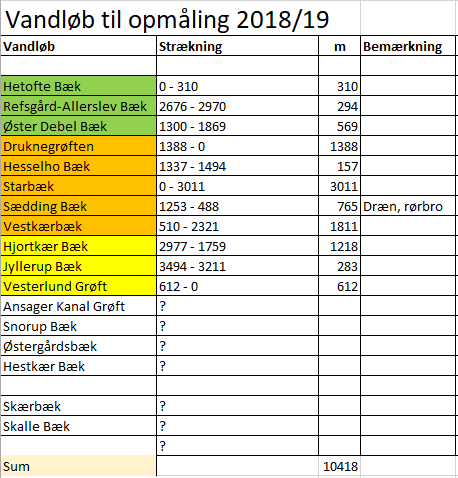 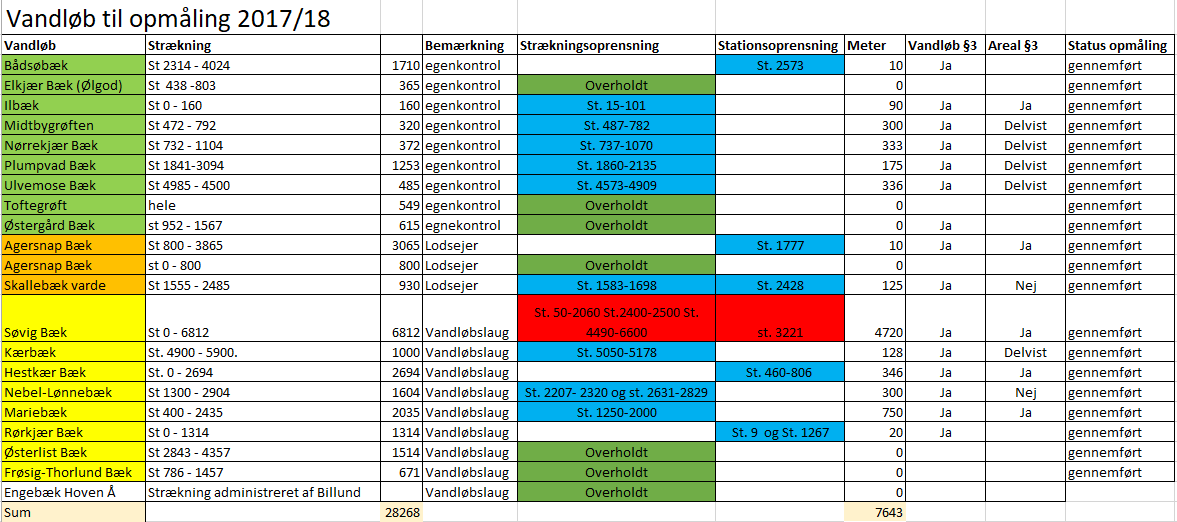 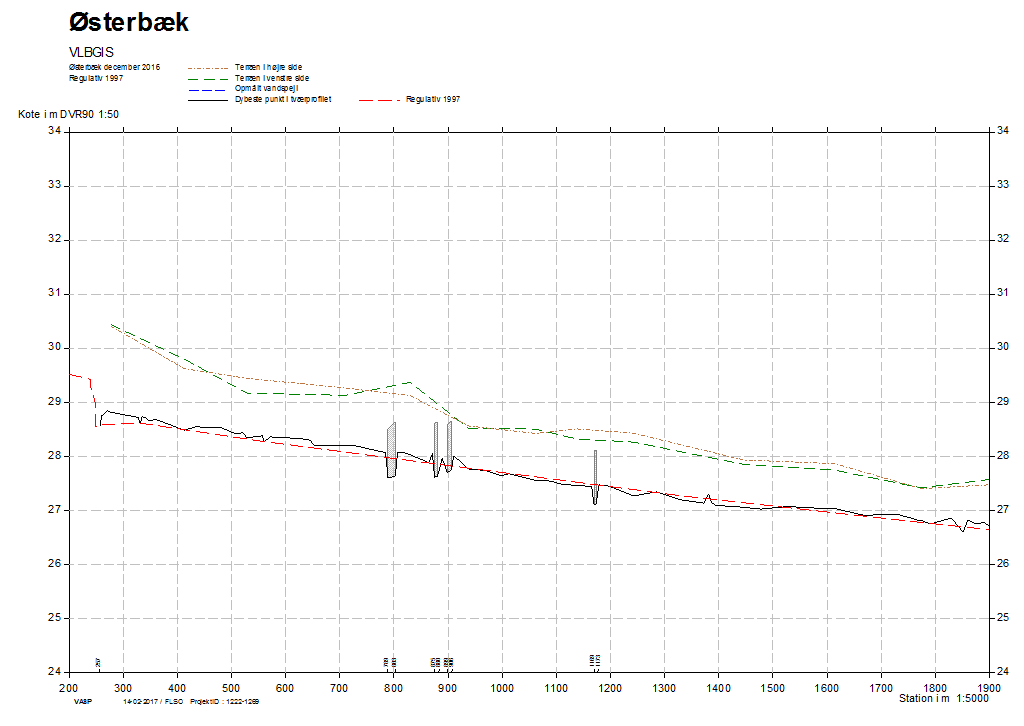 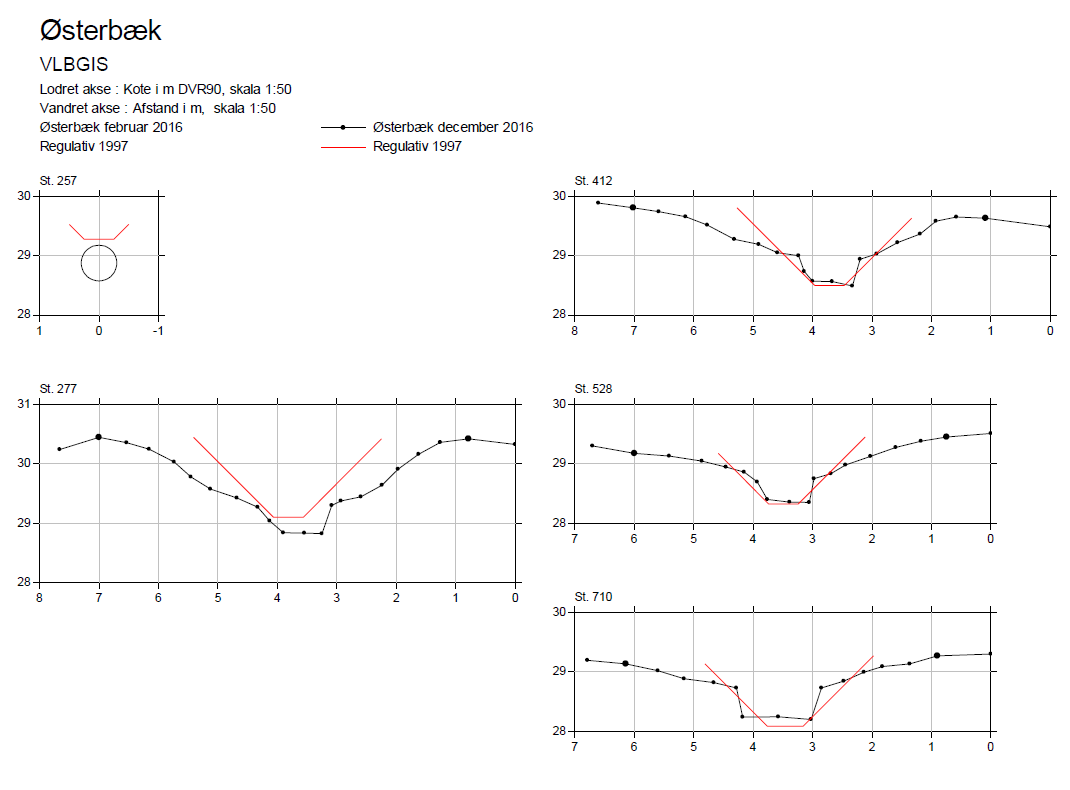 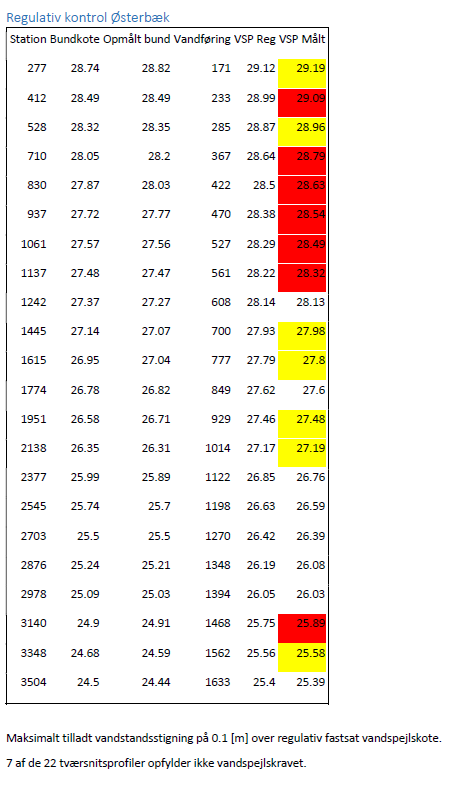 Opmålte meter vandløb 28268


Strækninger der skulle oprenses 7643


27% af kontrollerede strækninger
Elektronik i hverdagen  


Smartphones/Ipads
 
Billeder fra vandløbene på kort

Information til administrationen

Dokumentation